Органы пищеварения
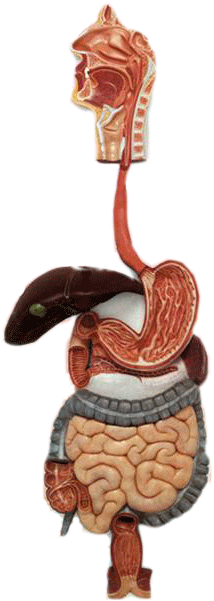 Твоё тело получает пищу и преобразует её в энергию при помощи пищеварения. В процессе пищеварения еда расщепляется до молекул, которые наше тело может усвоить, – это питательные вещества. Клетки потребляют питательные вещества и избавляются от ненужных.
печень
ротовая
полость
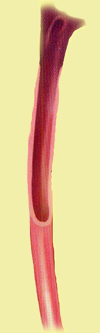 желчный
 пузырь
язык
тонкий 
кишечник
пищевод
толстый
 кишечник
желудок
интересные
факты
Ротовая полость
Процесс пищеварения начинается в ротовой полости. Зубы измельчают пищу, язык прижимает её к нёбу, смешивая со слюной. Когда зубы и слюна делают пищу мягкой, язык проталкивает её к глотке.
Язык
Язык помогает различать вкус. Вкусовые сосочки на поверхности языка передают сигналы в мозг: сладкое, кислое, солёное, горькое.
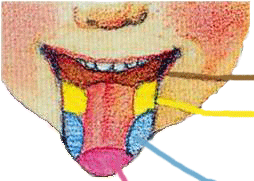 горькое
кислое
солёное
сладкое
Пищевод
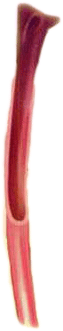 Пищевод – это мышечная трубка, выстланная слизистой оболочкой. Размельчённая пища по пищеводу поступает в желудок.
Желудок
Когда пища достигает желудка, мышцы желуд-ка её сдавливают, встря-хивают, перемешивают, доводя до кашицеобраз-ного состояния. Здесь пища разлагается под действием соляной кислоты и желудочного сока.
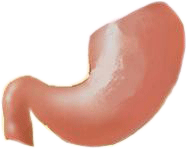 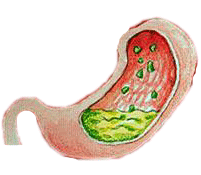 Печень
Печень вырабатывает желчь, которая расщепляет пищу и способствует её перевариванию. Печень обезвреживает некоторые вредные вещества, попадающие в организм.
печень
Желчный пузырь
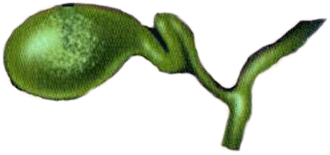 Желчный пузырь – это «мешок», в котором хранится желчь, образованная в печени.
Тонкий кишечник
Процесс пищеварения продолжается в тонкой кишке. Здесь происходит основное пищеварение. Все полезные для организма вещества сквозь стенку тонкой кишки поступают в кровь. Кровоток разносит их ко всем органам тела.
анальное 
отверстие
прямая 
кишка
Толстый кишечник
В толстом кишечнике извлекаются минераль-ные вещества и влага.      В кишке остаются лишь плотные отходы. Они перемещаются вниз по прямой кишке. Отходы выделяются в виде фекалий, или кала, через анальное отверстие.
Это интересно
Длина пищеварительного тракта от начала до конца составляет свыше 9 метров!
В кишечнике одного человека полезных бактерий больше, чем людей на Земле. Миллиарды бактерий помогают переваривать пищу.